COVER LETTERS & PERSONAL STATEMENTS
WHAT’S THE DIFFERENCE?
A cover letter is a letter of introduction that accompanies your resume or CV that you send off in a job application.
A personal statement does the same job but tends to be for more academic purposes, i.e for university or scholarship applications.
They are an opportunity for you to explain in less than one page your main skills, why you want the job or scholarship, and why you would excel in the position (i.e why the person reading the cover letter/personal statement should choose you).
[Speaker Notes: The format is slightly different for both. A cover letter tends to be more formal and looks more like a traditional letter, as you tend to have to write the address of the company on the letter and address the person (or company) who you are writing to.

A personal statement tends to be solely related to academic fields, i.e undergraduate and postgraduate study.

However, the information that they contain is mostly the same and they tend to follow a similar format. The aim of both is to introduce yourself, why you are interested in a certain position, what you can contribute to the company, and why you would be best for the job.]
WHAT WILL WE BE DOING?
The first part of the lesson will be dedicated to cover letters. We will discuss a bit more about what you need to include in a cover letter, then we will show you examples of our own cover letters, and then it’s your turn to start planning what you would write in a letter to apply for a language assistantship. 
In the second part of the lesson we will be talking about personal statements, specifically in regards to applying for postgraduate university courses. We will go through the requirements, how to write a personal statement, and then we will also ask you to start writing your own.
[Speaker Notes: Also mention that postgraduate university courses does not just refer to the UK and the US - the requirements are more or less the same for countries with English as its official language, and also for countries that have courses in English even if the country itself does not have English as an official language (this is incredibly common in Northern Europe [Scandinavia] and Western Europe).

The lesson will take place in two main parts: in the first part we will be talking about cover letters and in the second part we will be talking about personal statements (phasing into each other so that they can see the relation between one and the other).

At the end I will also mention CVs as we will be going through CVs and applications next week, as in the final week they will be doing a lot of activities to prepare themselves for an interview or application situation.]
WHAT’S IN A COVER LETTER?
A cover letter is a letter of introduction. It consists of these main components:
Introducing yourself to the employer/company/organization
Arguing why you’d be a good fit for the job
Filling in places that your resume/CV cannot describe.
Further explaining aspects of your resume/CV
[Speaker Notes: A cover letter is basically to make yourself seem more human to the company you’re applying for and it also gives you the opportunity to expand on things that you’ve talked about in your CV. This is because CVs in the US and also in the UK tend to be no more than one page long and act more as a list of achievements, whereas the cover letter is a chance to really talk about your experience and also display your communication skills to an employer. Unlike a CV, people tend to write individual cover letters for every single job that they apply for.]
Try to find a name to address the letter to, as it is a very subtle (and easy!) way to show that you’ve actually spent time researching the company. If you can’t find the name of the person for whom you would be working, you can also just write the name of the company itself.
FORMATTING
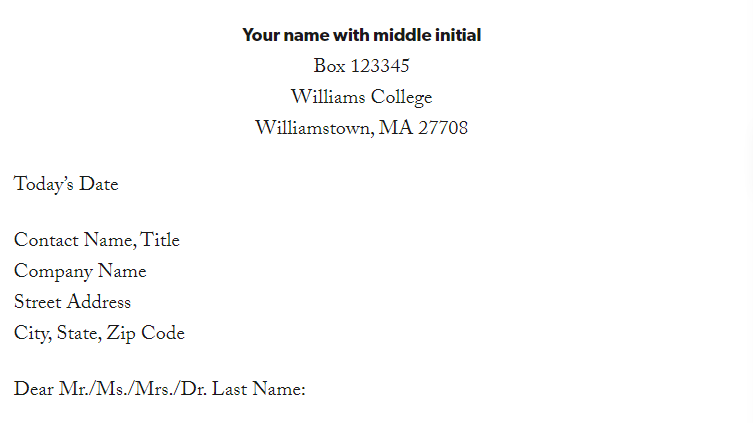 [Speaker Notes: As many applications also take place online and require you to write a cover letter in a box on an application form online, sometimes you won’t even have to write the date or your name or address at the top and instead you will just be writing the body of the cover letter. However, some places still require that you send a cover letter and a CV by email, in which case it appears far more professional to format the cover letter as a traditional letter, which is why it’s really good idea to try and find the name of a person to write it to.]
PARAGRAPH 1
Why are you writing this letter?
You should state why you want to work for this specific company or organization. For example, is it because you want to work in the industry, the organization, or is it the specific job being advertised that you want to specialise in?
Emphasize what you can do for the employer, not what you can take.
Read the letter as if you were the employer!
[Speaker Notes: You are about to see some examples of how to write your first paragraph in the upcoming slides, but for now I want you to read this and try and take into account how Libby and I have tried to accomplish these things, because you are about to read our cover letters too. Basically, in the first paragraph you need to introduce yourself by your name and perhaps also by your current occupation, for example, “my name is so-and-so and I currently study or I currently work as so-and-so.” Then you can follow up by discussing how you encountered this job vacancy or how you found out about the company, and then a little bit more about why you are interested in working in this kind of job.]
PARAGRAPH 1 EXAMPLES
Example 1: BRITISH COUNCIL LANGUAGE ASSISTANTSHIP
“Dear Claudia,
My name is Charlotte and I’m currently in my second year studying Russian and Spanish at the University of Birmingham. As part of my research for my year abroad, I found an opportunity on the British Council website for English language assistants in South America which is specifically looking for language students searching for placements in the upcoming year. Last year I participated in a summer school in Saint Petersburg, Russia,  in which we held language exchange groups for myself and my classmates and also the Russian students who helped run the summer school for our mutual benefit. I took great pride in helping to organise these exchange groups and I would love another similar opportunity to assist in the promotion of English on my year abroad.”
[Speaker Notes: This is part of my application for the British Council language assistantship that I had to write last year when I was applying for the scholarship. It’s pretty basic and addresses the main issues of who I am, how I found out about the vacancy, and why I am applying for the job.

However, I would advise that normally it is standard to emphasise your experience in the second paragraphs and treat your first paragraph as an introduction, the fact that I have gone into detail about my experience here allows me to set the context for why I am interested in the position as it makes me come across as far more enthusiastic than a person who simply says that they want to do it.]
PARAGRAPH 1 EXAMPLES
Example 2: RESIDENTIAL ADVISOR AT A GROUP HOME
“I’m writing to you in response to your volunteer position at the Fellside house, which I learned about through Professor Laurie Heatherington. From my experience as an intern at a clubhouse last semester, and from studying and visiting various transition residences through my psychology classes at Williams College, I fully believe in the transition model you follow, and know for certain that volunteering at Fellside would be an experience I would enjoy. I hope to continue on to graduate school in clinical psychology, and Gould Farm would be the perfect place for me to gain some first-hand experience doing something I hope to do for the rest of my life.”
PARAGRAPHS 2&3
What makes you unique and a special candidate for this employer?
This is your chance to brag!
Every sentence in this section should be positive and reflect your unique strengths.
This is where you tell the story behind the skeleton outline of your resume. You want to go into detail about a few things but don’t repeat everything on the resume.
Talk about your experience and your coursework.
Try and make yourself sound as close as possible to the job description
[Speaker Notes: As I was saying, this is where you should really be discussing your experience, and as much of it as possible. Mostly you want to talk about things that you did not have room to talk about on your CV, so this part of the cover letter is usually the space where you outline your responsibilities in a job in greater detail so that the company can get a better idea of your skillset. They also get to see your enthusiasm and relevance for the sector in which you wish to work.]
PARAGRAPHS 2&3 EXAMPLES
Example: 
“Whilst I was a volunteer, I met for four hours a week with two Chinese students who were looking for a bit of extra assistance in preparing for an English qualification which would allow them to then pursue a postgraduate qualification at the University. Each week we would go through different aspects of the test or just practice speaking in English with both of the girls so that we could improve their spoken as well as just written English.”
[Speaker Notes: This is actually only a small part of the cover letter, but I wanted to only put this part in to emphasise that this is the kind of detail that you need when writing your cover letter.]
PARAGRAPHS 2&3 EXAMPLES
Example:
“As I mentioned above, I dedicated a lot of my time this academic year to volunteering at a clubhouse – namely, Berkshire Pathways in Pittsfield, Massachusetts. I conversed with, assisted, and participated in events with all clubhouse members, who ranged in age from 18 to 70. Alongside one of the members, I helped begin the career and education department of the clubhouse. We provided members with information about opportunities to continue their education, arranged visits to the various adult learning centers, colleges, and universities in the area, and assisted members with their resumes when they applied for employment. My time at Berkshire Pathways was incredibly rewarding and it taught me that I love and am well suited for work of this nature.
(Continued)
“In addition to my internship at Berkshire Pathways, I also have exposure to the mental health service world through my psychology major at Williams. I’ve taken classes such as Mental Health Disorders, Psychology and Law, and Clinical and Community Psychology, through which I’ve learned about various mental illnesses and the ways in which they’re ethically and effectively treated. I’ve also visited a variety of rehabilitation centers, mental health hospitals, and transition residences throughout my time as an undergraduate.”
PARAGRAPH 4
State your actions or expectations.
You intend to call to schedule an interview
You’ll call to make sure they received your letter
You’re planning on visiting the office or headquarters in the near future
Etc.
[Speaker Notes: The final paragraph is more of a conclusion than anything, and it’s just a way to round off your letter in a friendly but professional manner and does more to ensure that you are capable and have the social skills appropriate to hold a job, I suppose. This usually manifests itself in thanking the company for their time in reading your letter and that you hope to hear back soon.]
PARAGRAPH 4 EXAMPLES
Example: Thank you so much for taking the time to read this letter and my resume. I look forward to hearing back from you soon about the next steps I can take!
[Speaker Notes: I haven’t written mine here as it’s almost word-for-word the same as Libby’s, but in my case I could also reinforce that I have a great interest in the work that the British Council does and that I hope to hear from them soon.]
COVER LETTER EXAMPLE:
Jane Clark
300 S. Hope, OH 765-588-3465 jclark@university.edu
July 29, 2015
 
John Mars
Principal
Flat Rock School Corporation
4445 N. State Road 11
Hope, OH 47246

Dear Mr. Mars:
I am writing in reference to the position of Spanish teacher, which I learned by the referral of an alumnus of Hauser High School.  With my education and background, I know that I would make an excellent addition to your staff and the Hope community as a Spanish teacher.
COVER LETTER EXAMPLE (Cont’d.)
While I pursued my Bachelor’s degree at IU Bloomington, I was fortunate enough to be able to study abroad in Madrid, Spain for 10 months.  During this time, I developed a solid foundation of the Spanish language and culture.  I also worked as an English as a Second Language tutor for a variety of students in both group and individual lessons.  From this experience I learned how to assess students’ skills and create lesson plans that improved their areas of weakness.  I also discovered the passion that I have for helping students achieve their goals and the joy of teaching as a creative outlet.  I used my creativity by developing techniques of keeping my students engaged in lessons.  I achieved this by giving the lessons a cultural context with the use of news articles or videos.  I wanted my students to learn about the culture behind the language, which made our lessons about grammar and vocabulary more relevant.  When I returned to the U.S. I continued to develop these skills in my volunteer work as an ESL tutor for an adult education program.
COVER LETTER EXAMPLE (Cont’d.)
Being an educator also means being a member of the community.  As your website says, it does take a community to raise a child and teachers have the responsibility of being a role model.  Being from a small town myself, I understand the impact a teacher has on their students when he/she gives back to the community.  Throughout my life I have given back to my community volunteering in clothing cupboards and even writing grants to help fund nonprofit organizations.  I am eager to share this enthusiasm with my students and the town of Hope.

Thank you for the opportunity to meet with you and learn more about Hauser High School.  If you have any further questions, please contact me by phone 765-588-3465 or by email jclark@university.edu
 
Sincerely,
Jane Clark
DO NOW: WRITE YOUR OWN COVER LETTER!
Write a cover letter to the admissions office of the British Council/Fulbright Program/job of your choice. Be sure to include the following:
Introduction of who you are
Why you’re interested in the position
Why you would be a good fit for the job
What experience you have
What personal characteristics you have
How you would benefit the company/organization/program/university
WHAT IS A PERSONAL STATEMENT?
The good thing about personal statements is that there’s generally a prompt to guide you.
Sometimes they’re called “Statements of Purpose”
Like the cover letter, the personal statement is your opportunity to sell yourself and make you stand out
[Speaker Notes: Personal statements generally cover the same information as cover letters however they tend to be geared towards more academic purposes; in our cases, I did not have to write a cover letter or personal statement for my application to the British Council, although whereas I would consider a cover letter to be appropriate as it is more work-based, Libby actually had to write a personal statement for her application to the Fulbright programme. As I said, it contains the same type of information as a cover letter, however, as a personal statement is more related to academic purposes, it is more appropriate to focus on your interest in the subject you are applying for and your experience in this specific field. You don’t have to talk so much about your job experience, but rather how your interest in the subject has manifested itself. At the same time, it is also important to show that you are a well-rounded person - for certain universities such as Cambridge and Oxford you should just focus on academic achievements, but other universities also want you to emphasise your extra curricular activities. This is mostly to show that you would actively participate and be suitable for university life because most campuses aren’t actually focused around academics at all but rather have a huge variety of societies and extra curricular activities for you to get involved in.]
QUESTIONS TO ASK YOURSELF BEFORE WRITING:
What's special, unique, distinctive, and/or impressive about you?
When did you become interested in this field?
What has reinforced your conviction that you are well suited to this field?
What personal characteristics and skills do you possess?
Why might you be a stronger candidate than other applicants?
GUIDE TO WRITING A PERSONAL STATEMENT
https://www.prospects.ac.uk/postgraduate-study/masters-degrees/personal-statements-for-postgraduate-applications
Length depends on the university, but the personal statement should generally be between 300 and 500 words.
You should include your reasons for applying and why you deserve a place above the other candidates, your goals, your preparation, and your skillset.
REASONS FOR APPLYING AND WHY YOU DESERVE A PLACE ABOVE OTHER CANDIDATES. This includes your academic interests, career goals, and which aspects of the course you find most appealing, such as modules or work experience opportunities.
YOUR GOALS. Consider your short-term course aims and long-term career ambitions.
YOUR PREPARATION. How has undergraduate study prepared you?
YOUR SKILLSET. You can discuss your grades,  awards, placements, and other key skills such as organisation, communication, and critical thinking.
GENERAL ADVICE:
Answer the questions that are asked
Tell a story
Be specific
Find an angle
Concentrate on your opening paragraph
Tell what you know
Don’t include some subjects
Do some research, if needed
Write well and correctly
Avoid cliches
https://owl.english.purdue.edu/owl/resource/642/01/
PERSONAL STATEMENT PROMPTS:
Fulbright Foreign Language Teaching Assistantship Application:
1. Why are you applying for the FLTA Program?2. What details of your life (personal or family problems, history, people or events that have shaped you or influenced your goals) might help a person better understand you or set you apart from other FLTA applicants?3. What are your main qualifications?4. What are your career goals?
Emphasize key qualifications, areas of expertise, skills and/or goals
Help the readers find out about your character/personality
Tell a story
Present your life experience
 Appeal to college/university supervisor expectations
PERSONAL STATEMENT PROMPTS:
Fulbright Master’s Program:
This personal statement should be a narrative statement describing how you have achieved your current goals. It should not  be a mere listing of facts.  It should include information about your education, practical experience, special interests, and career plans. Describe any significant factors that have influenced your educational or professional development. Comment on the number of years of practical experience already completed in the field in which academic work will be done in the U.S.
PERSONAL STATEMENT PROMPTS:
Master’s of Education Program at the Harvard Graduate School of Education:
Your background: What key experiences have contributed to your commitment to work in the field of education or with education-related issues?
Your objectives for graduate study: What are your academic and professional goals and what knowledge, skills, and tools are you hoping to develop through enrollment in a graduate program?
Why HGSE, and why this specific program (and strand within the program, if relevant): why is enrollment at HGSE, and in this master’s program/strand specifically, critical in helping you achieve your goals?
DO NOW: WRITE YOUR OWN PERSONAL STATEMENT
Choose a scholarship program or graduate program to which to apply and craft your own personal statement to submit with your application.
Start working on it now! We will be collecting it!